Презентация внеклассного мероприятия по внеурочной деятельностив 1 классе
«О  ДРУЖБЕ»
ПОДГОТОВИЛИ  УЧИТЕЛЯ  ГБОУ ШКОЛЫ №332
ГАЛЬКЕВИЧ  МАРИНА ВИКТОРОВНА
МИХЕЕВА НАТАЛИЯ АЛЕКСАНДРОВНА
СЕДЧЕНКО ТАТЬЯНА ВИКТОРОВНА
Тема:
«О  ДРУЖБЕ»
Что такое дружба?
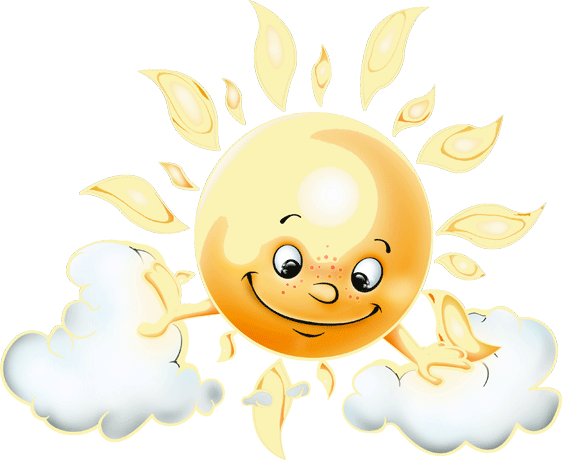 ЦЕЛЬ ЗАНЯТИЯ: 
  расширять понятие дружбы, 
  учиться  распознавать качества,                                         которые свойственны настоящим друзьям.
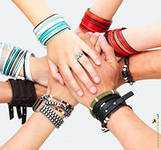 Вспомним правила работы в группе!
Слушать товарищей внимательно: 
        один говорит – все слушают.
Быть доброжелательным.
Задавать уточняющие вопросы 
        и слушать ответы.
Работаем  в группе
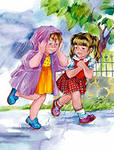 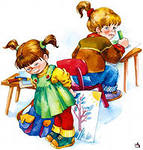 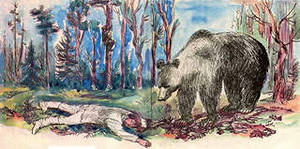 «Синие листья»
Валентина Александровна Осеева
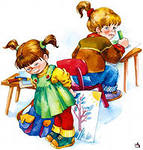 «До первого дождя»
Валентина Александровна Осеева
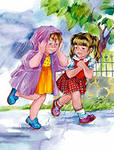 «Два товарища»
Лев  Николаевич Толстой
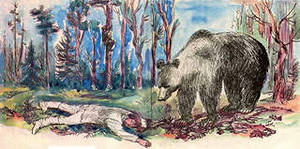 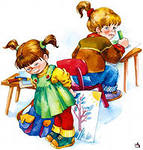 «Синие листья»
 В.А. Осеева
Дружба крепка не лестью, а правдой и честью.
Дружба – как стекло: разобьёшь – не сложишь.
Друзья познаются в беде.
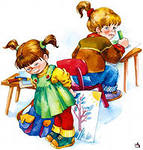 «Синие листья»
 В.А. Осеева
Друзья познаются в беде.
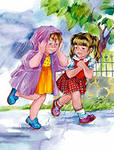 «До первого дождя»
 В.А. Осеева
Крепкую дружбу и топором не разрубишь.
Дружба заботой да подмогой крепка.
Человек без друзей, что дерево без корней.
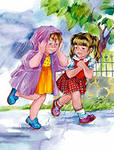 «До первого дождя»
 В.А. Осеева
Дружба   заботой 
   да    подмогой    крепка.
«Два товарища»
Л.Н. Толстой
Птица сильна крыльями, а человек дружбой.
Дружбу за деньги не купишь.
Сам погибай, а товарища выручай.
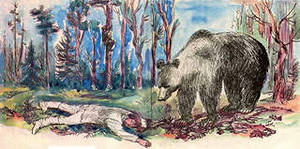 «Два товарища»
Л.Н. Толстой
Сам погибай, 
а  товарища  выручай.
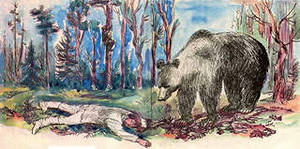 Друг – это тот, кто
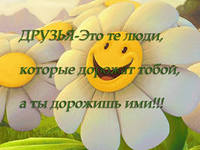 Друг – это тот, кто
Помогает, поддерживает, выручает,               утешает, защищает, уважает.
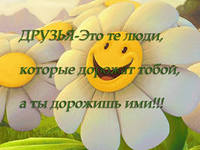 Ситуация №1.
В эстафете твой друг прибежал последним,
 он заплакал от обиды. 
                                  Ваши действия ….
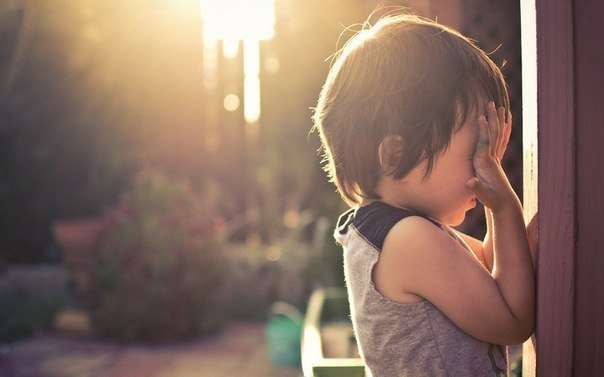 Ситуация №2.
Твой друг подвернул ногу на уроке физкультуры 
и не может идти дальше. 
                                                   Ваши действия …
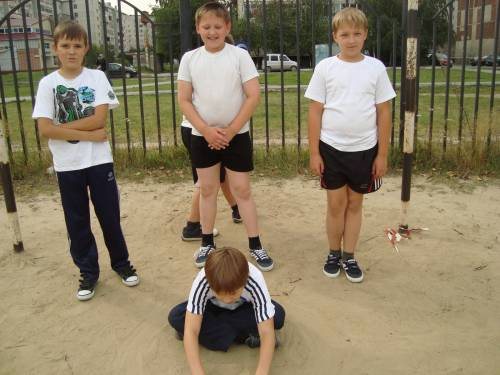 Ситуация №3.
Твой друг долго болеет и не ходит в школу.
                                     Ваши действия…
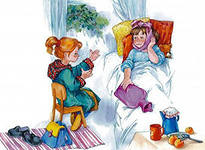 Тема:
«О  ДРУЖБЕ»
ЦЕЛЬ ЗАНЯТИЯ: 
  расширять понятие дружбы, 
  учиться распознавать качества,                                         которые свойственны настоящим друзьям.
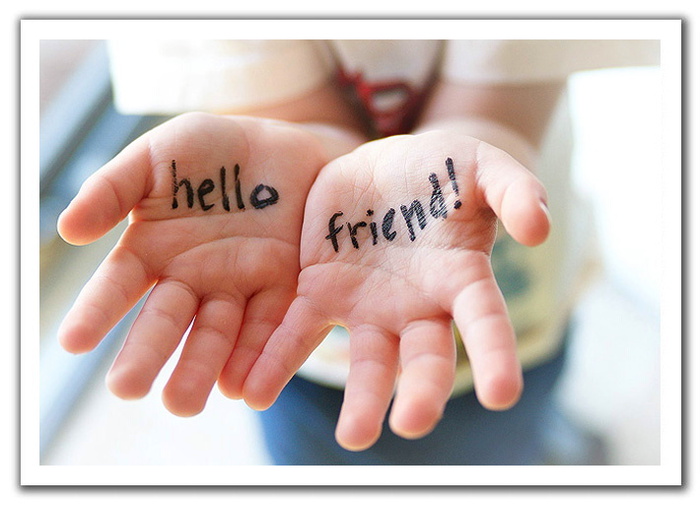 СПАСИБО ЗА УРОК!
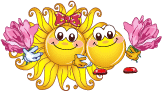